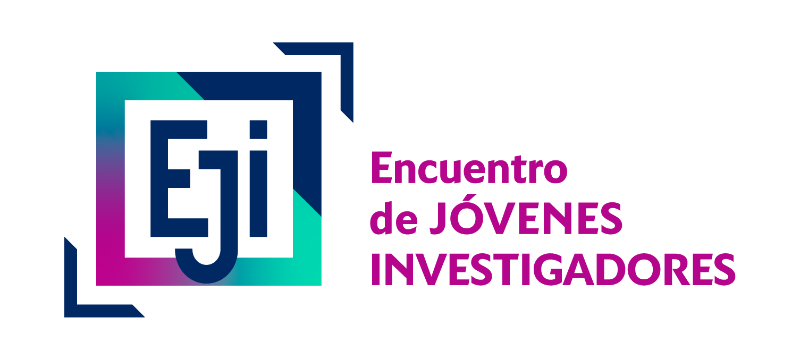 CÓDIGO ASIGNADO:
Autor/es:
Director:
Filiación:
OBJETIVOS
BIBLIOGRAFÍA
TÍTULO
METODOLOGÍA
CONCLUSIONES/ RESULTADOS
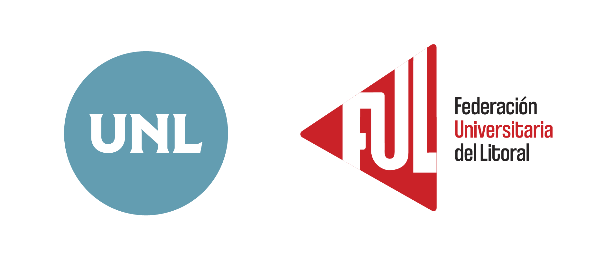